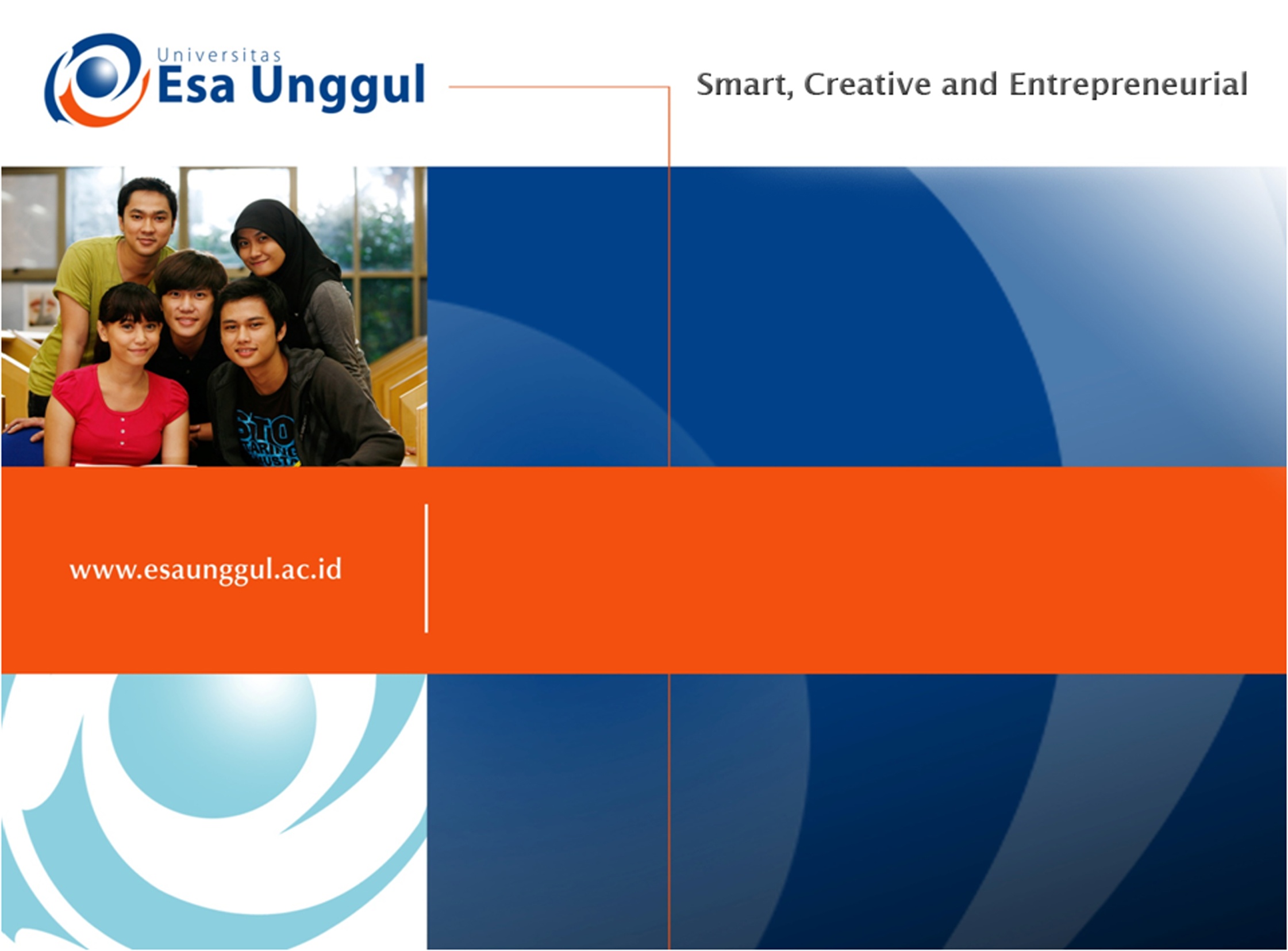 RUMUSAN MASALAH, PERTANYAAN DAN TUJUAN PENELITIAN

PERTEMUAN 2
NAURI ANGGITA TEMESVARI, SKM., MKM
PRODI MIK, FIKES
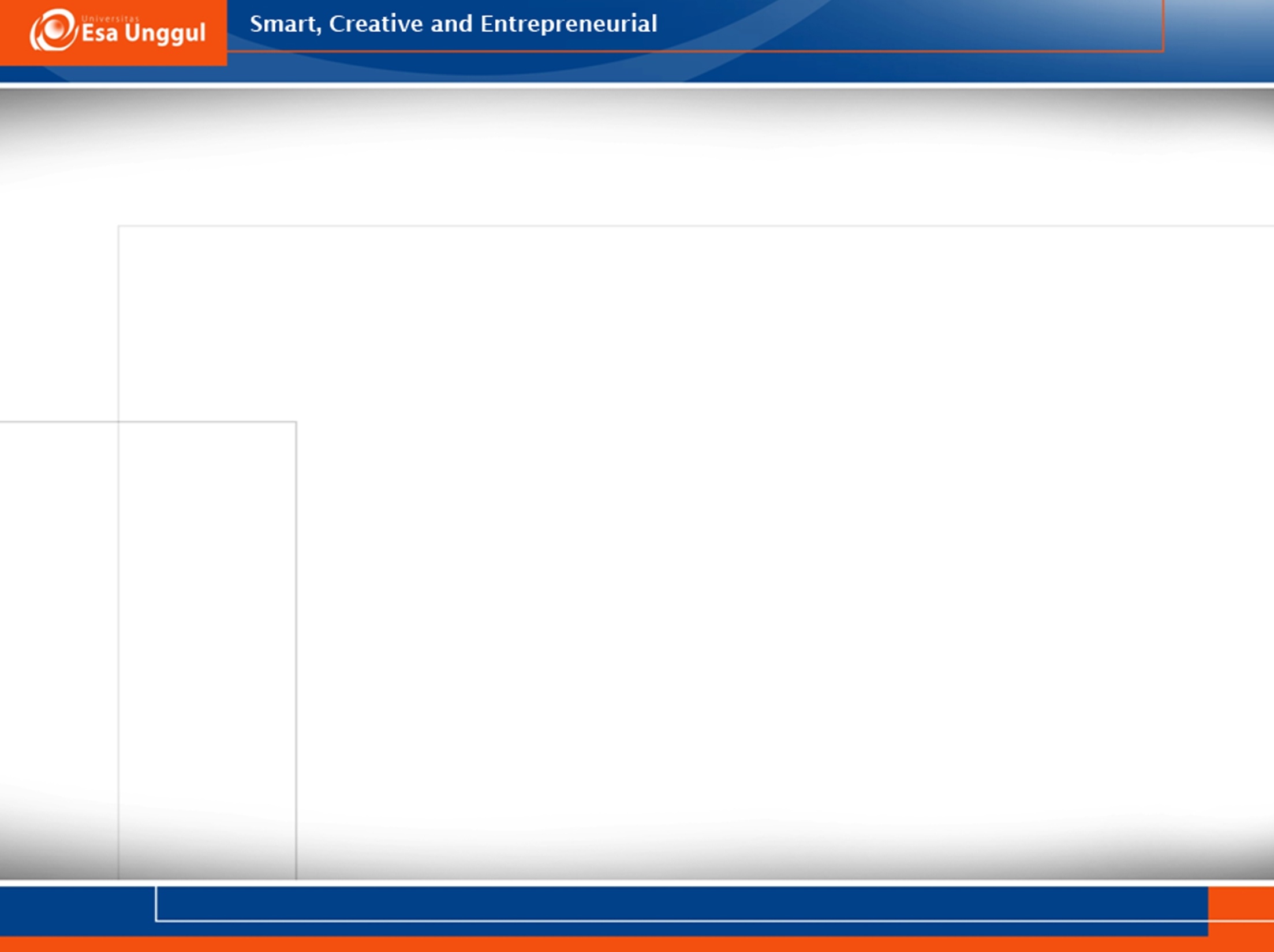 KEMAMPUAN AKHIR YANG DIHARAPKAN
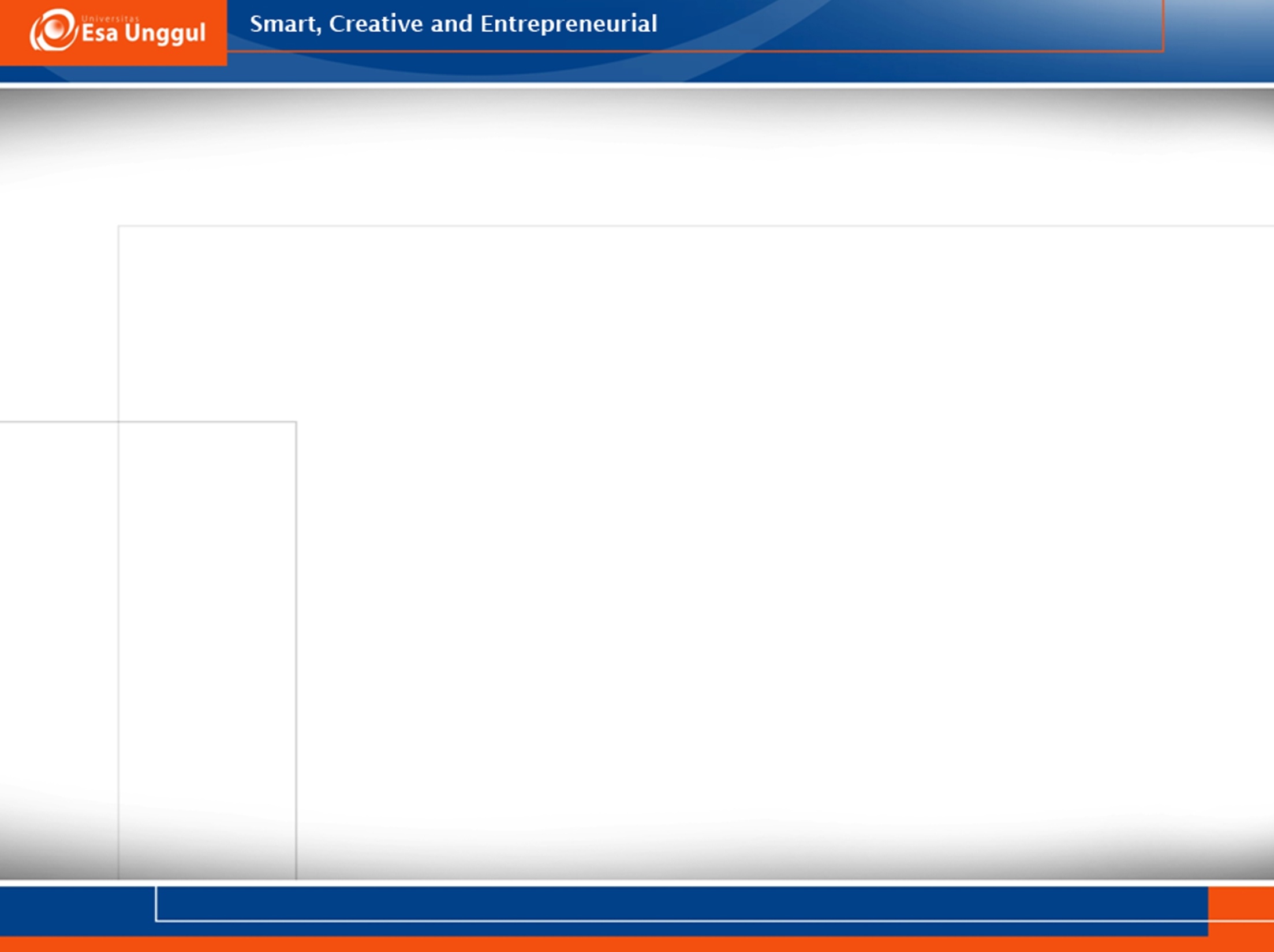 Alur Penelitian
Sumber: Adik Wibowo, 2010
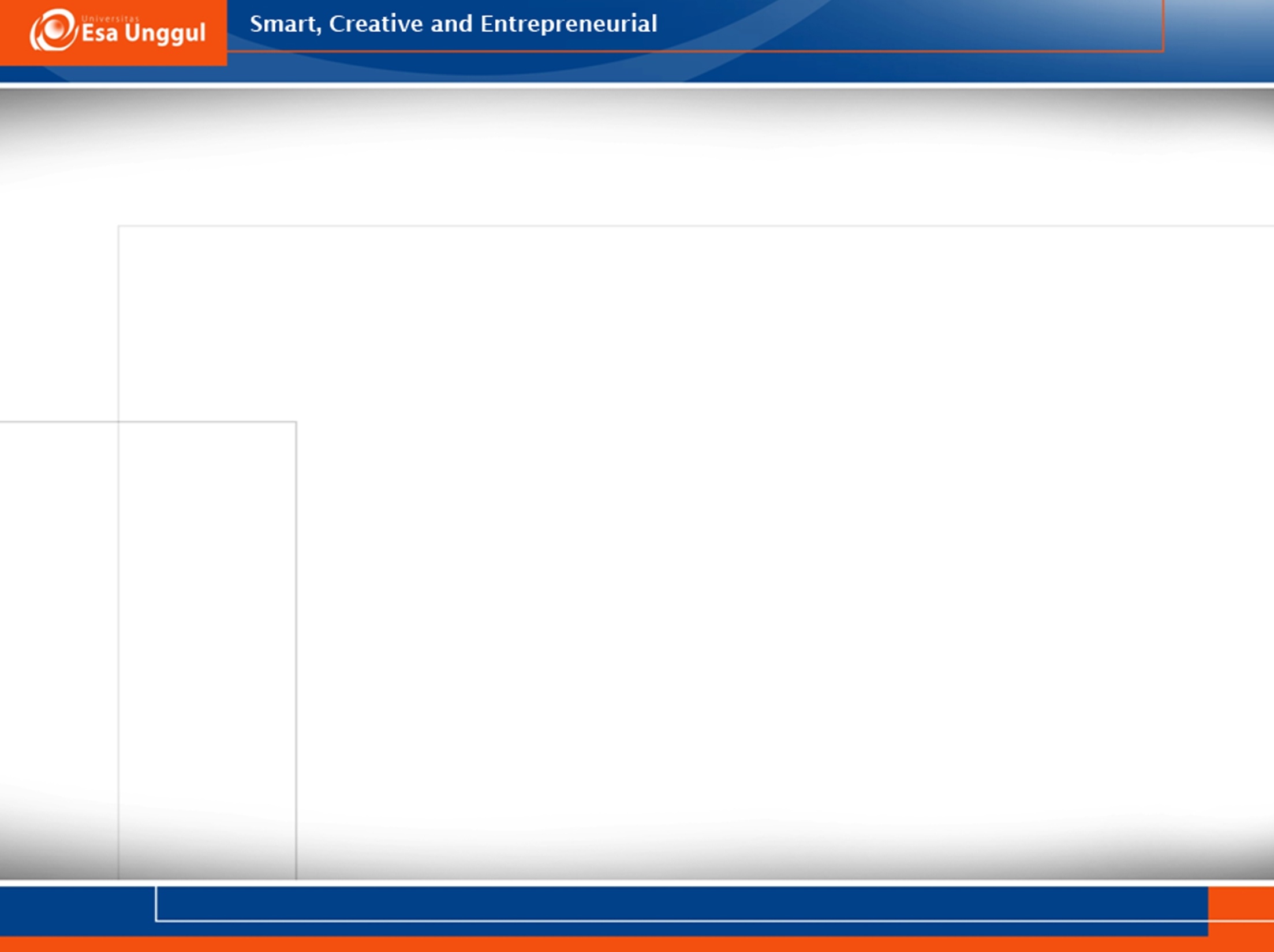 Latar Belakang Masalah
Kegunaaan dari latar belakang masalah yaitu menjelaskan mengapa masalah penelitian yang anda buat perlu diteliti
Isi utama dari latar belakang masalah yaitu menguraikan kriteria masalah yang anda buat
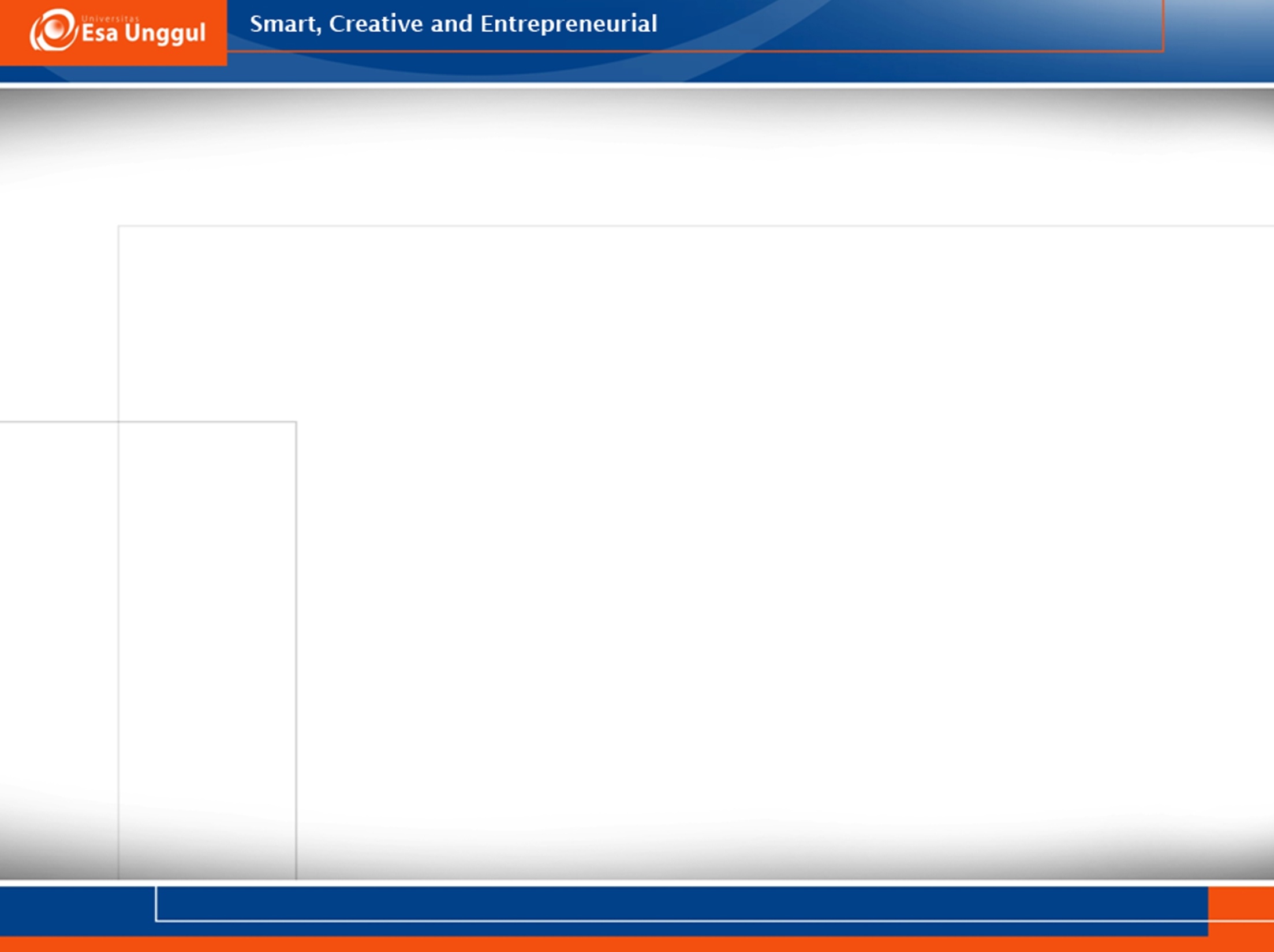 Membuat Latar belakang Masalah
Harus dibuat secara mengkerucut,  dari mengangkat suatu masalah secara umum  dan luas hingga masalah yang secara khusus dan spesifik
Merumuskan Data
Merumuskan Substansi
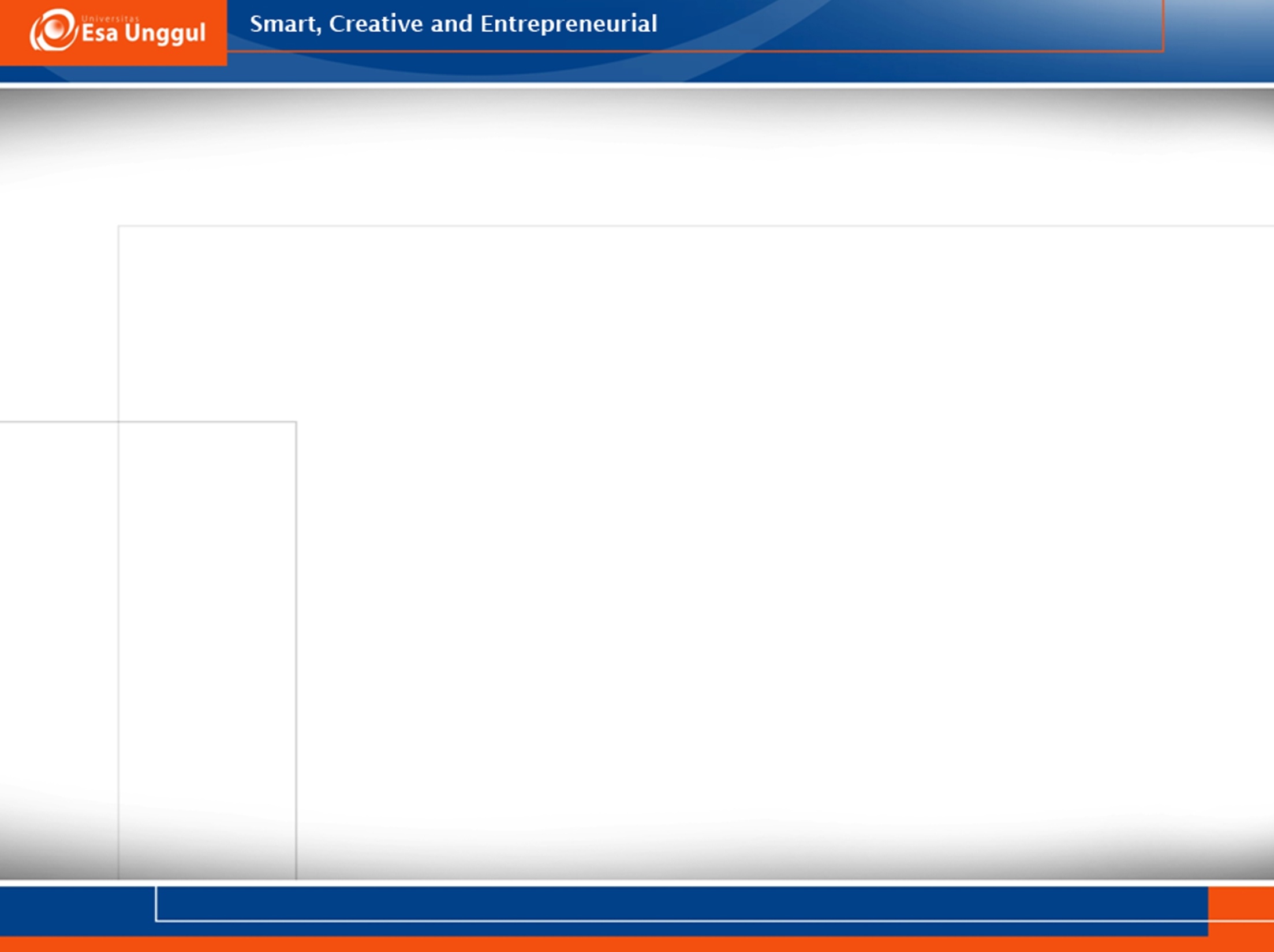 Contoh
Topik: Kepuasa Pasien Rawat Inap thd Pelayanan
Perumusan Data
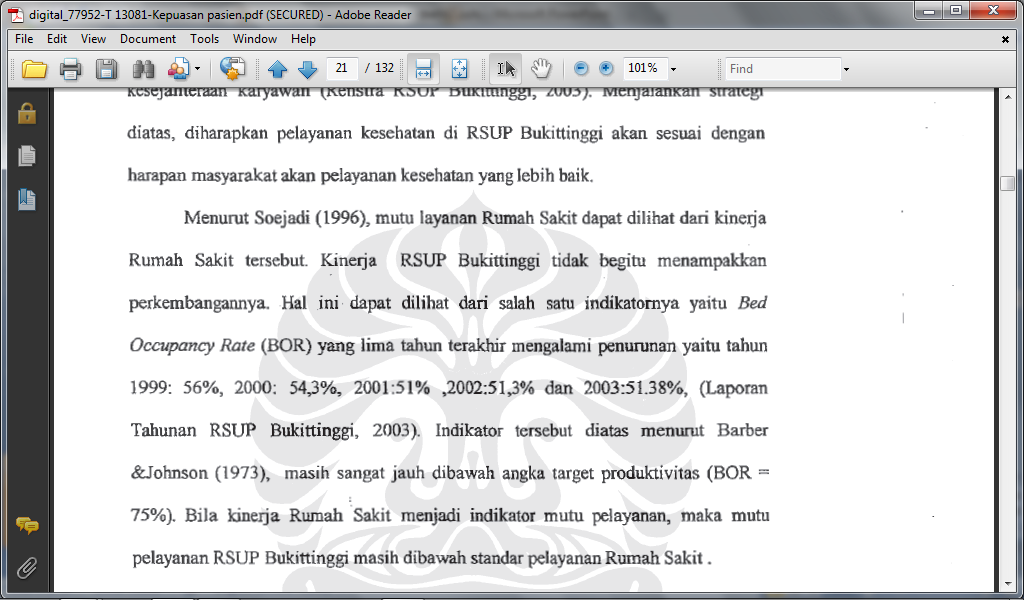 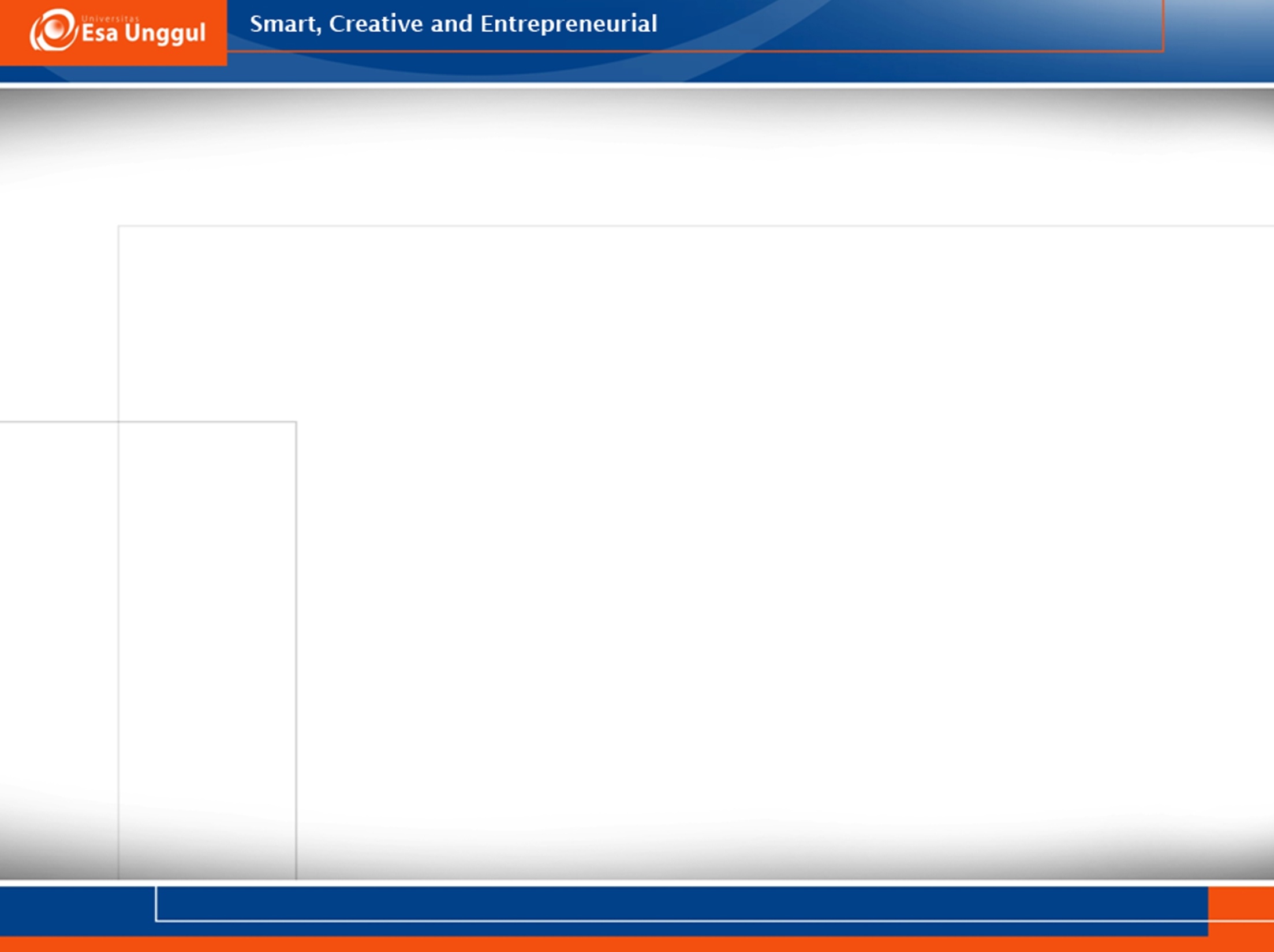 Contoh
Perumusan Substansi
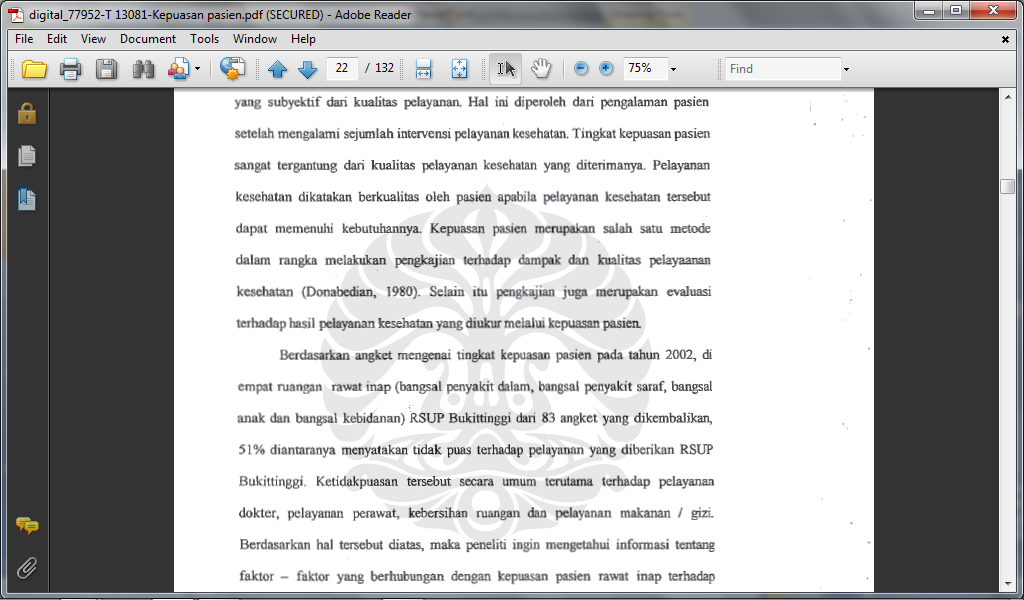 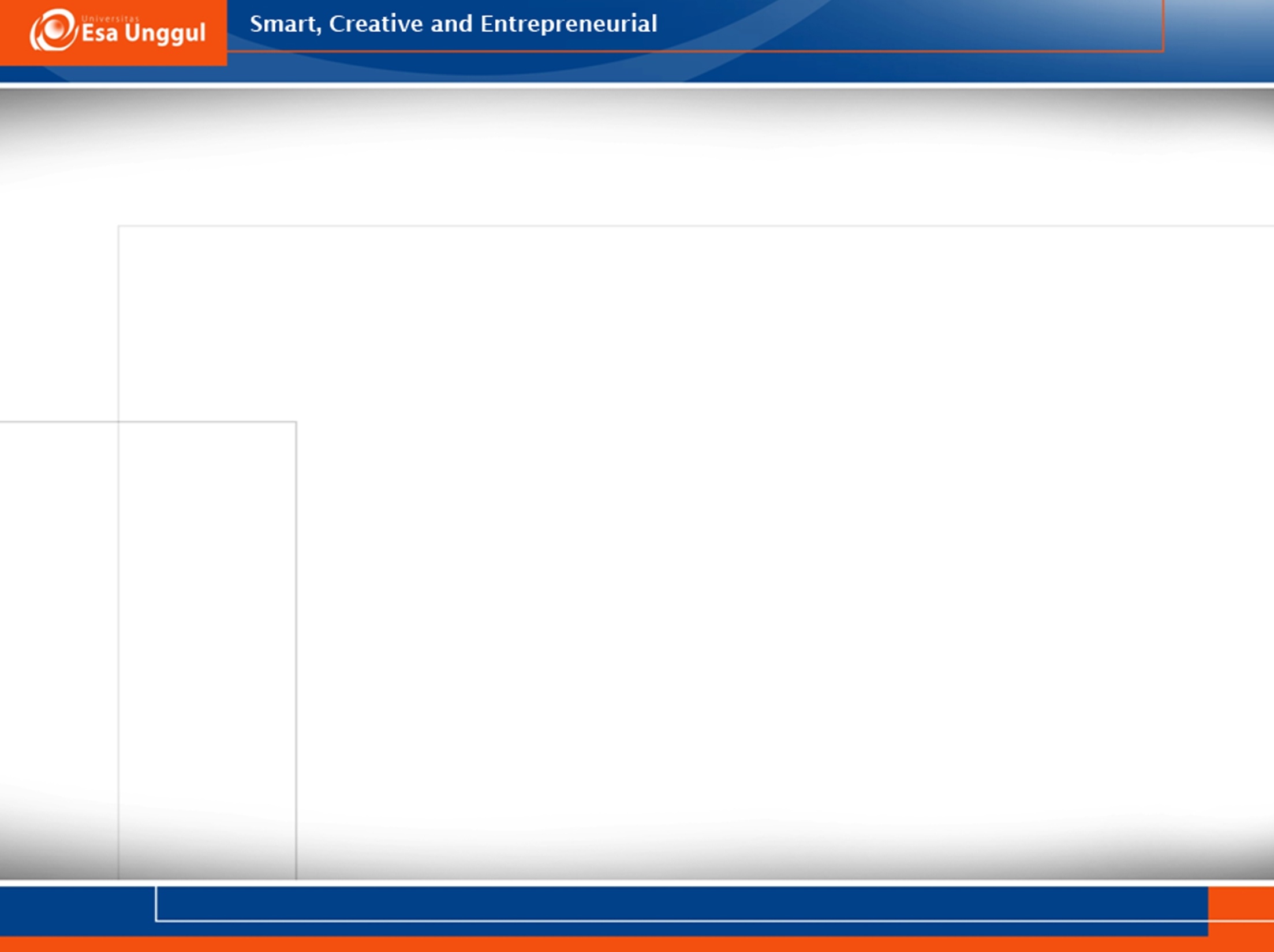 Contoh
Perumusan Masalah
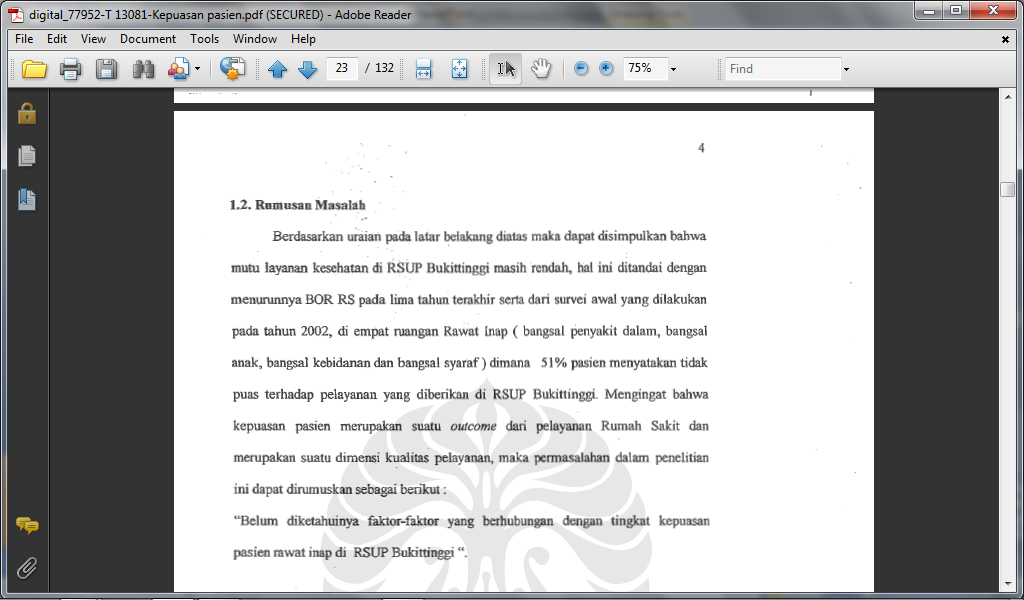 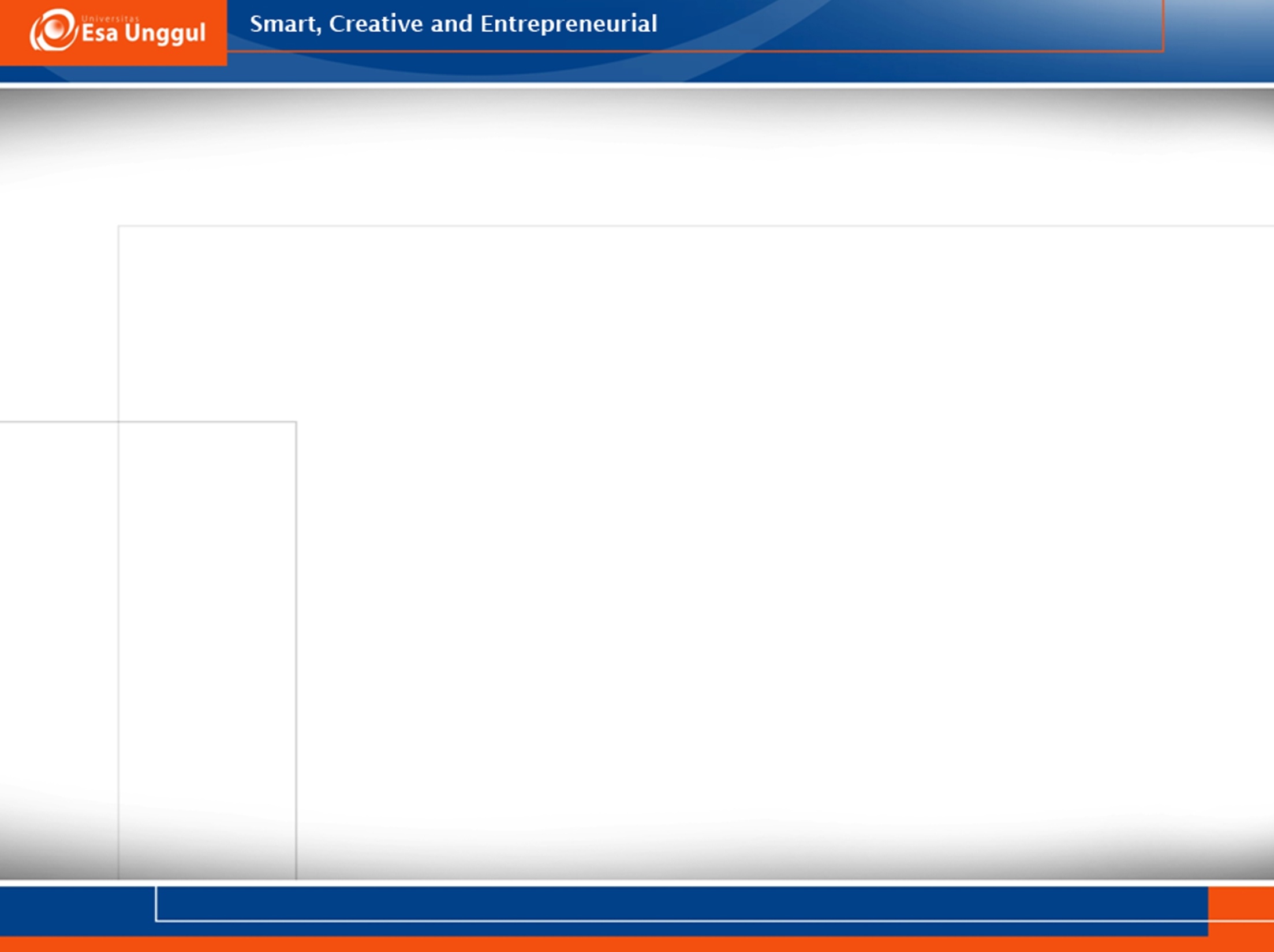 Pertanyaan dan tujuan penelitian
Setelah masalah penelitian ditemukan, maka selanjutnya dibuat pertanyaan penelitian dan merumuskan tujuan penelitian
Tujuan penelitian dibagi menjadi: Tujuan umum dan tujuan khusus
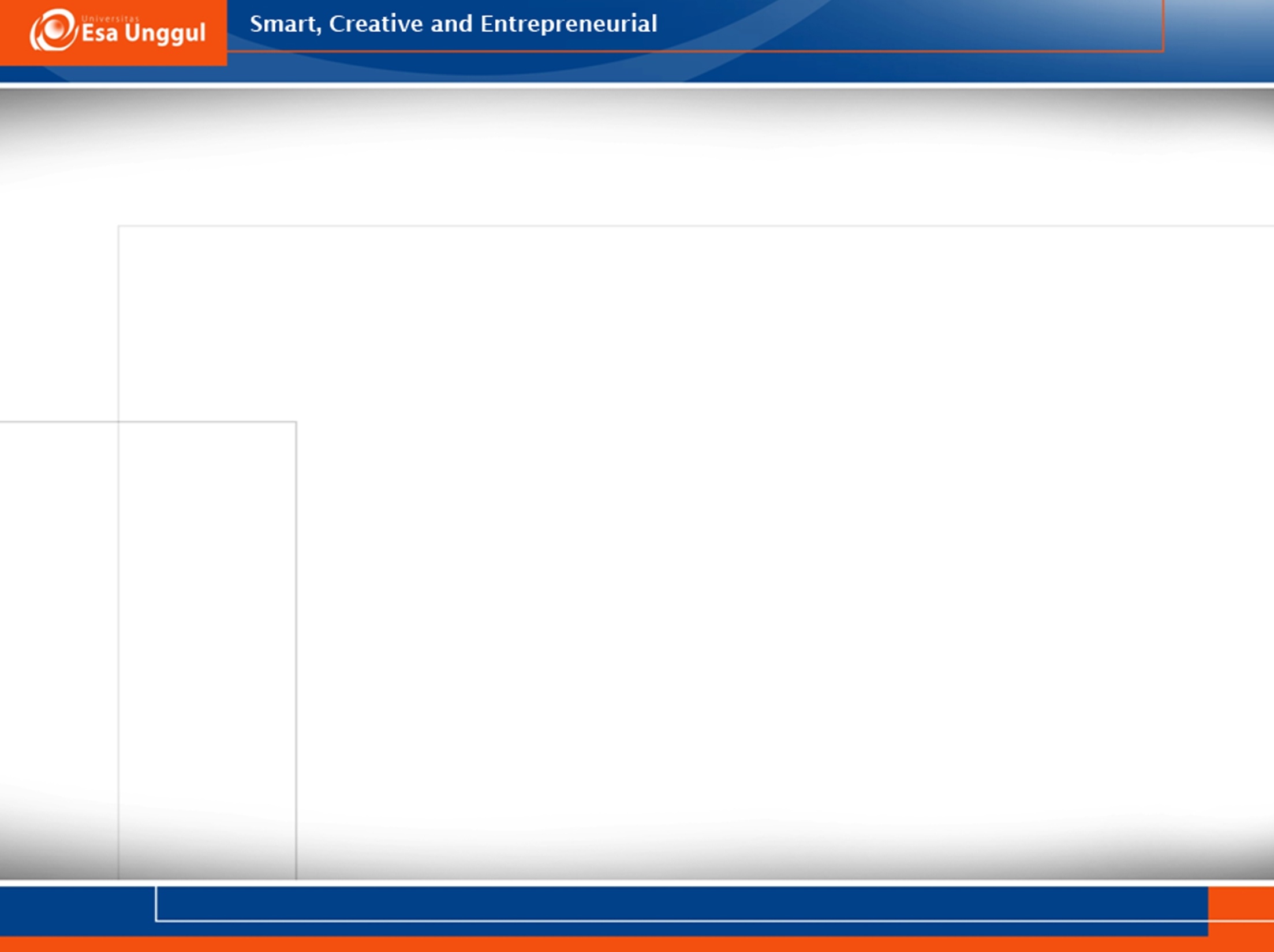 Pertanyaan  Penelitian
Pertanyaan Umum
Pertanyaan Khusus
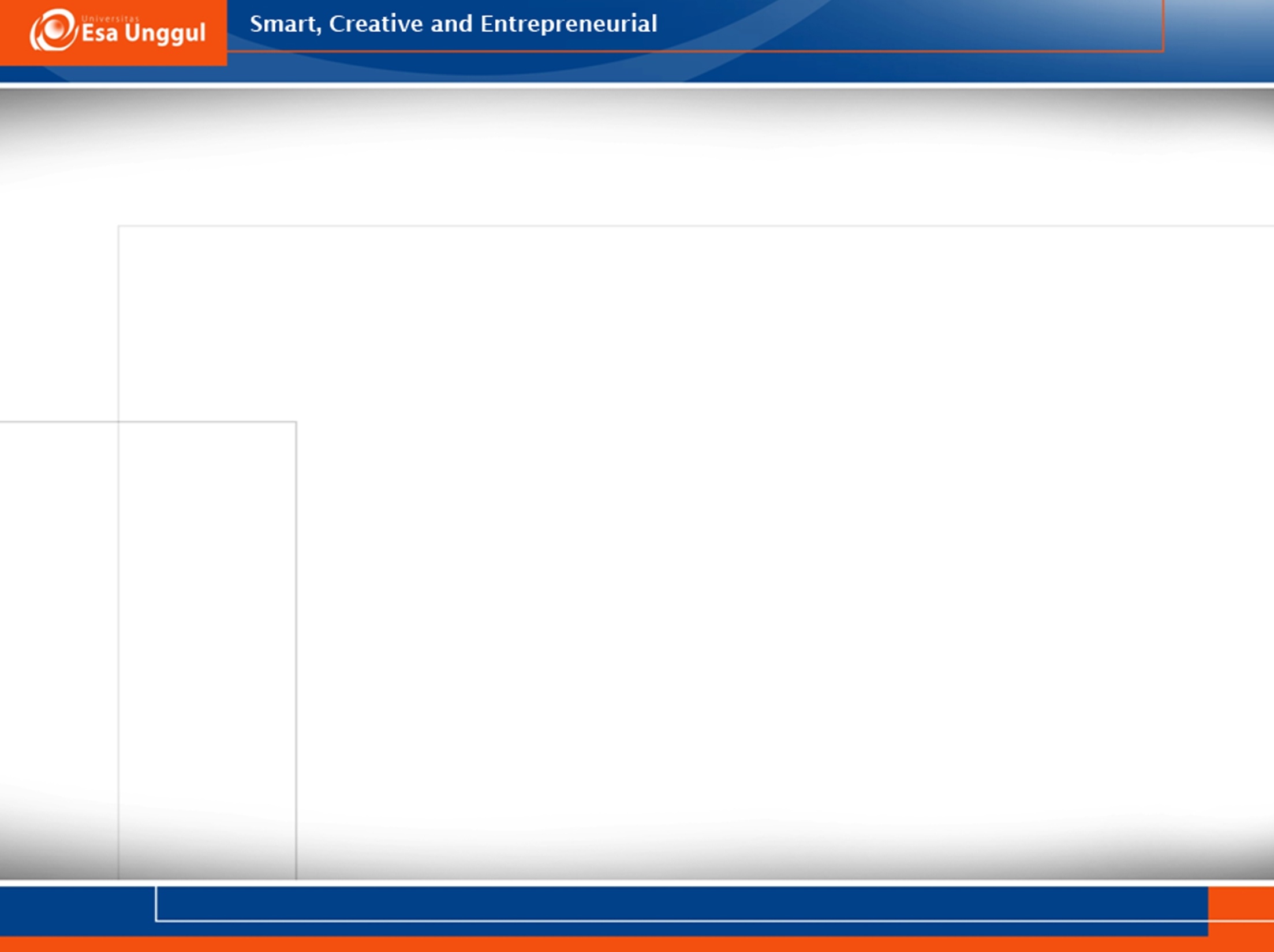 Pertanyaan  Penelitian
Pertanyaan Umum
Pertanyaan yang pada umumnya berupa satu pertanyaan saja. Pertanyaan ini sifatnya lebih umum, lebih abstrak dan biasanya tidak dapat dijawab secara langsung (karena sangat umum).
Pertanyaan Khusus
Pertanyaan spesifik adalah pertanyaan yang lebih rinci, lebih khusus dan jelas. Pertanyaan ini dapat dijawab secara langsung karena secara langsung mengacu pada data-data penelitian yang akan dibutuhkan untuk menjawab pertanyaan tersebut.
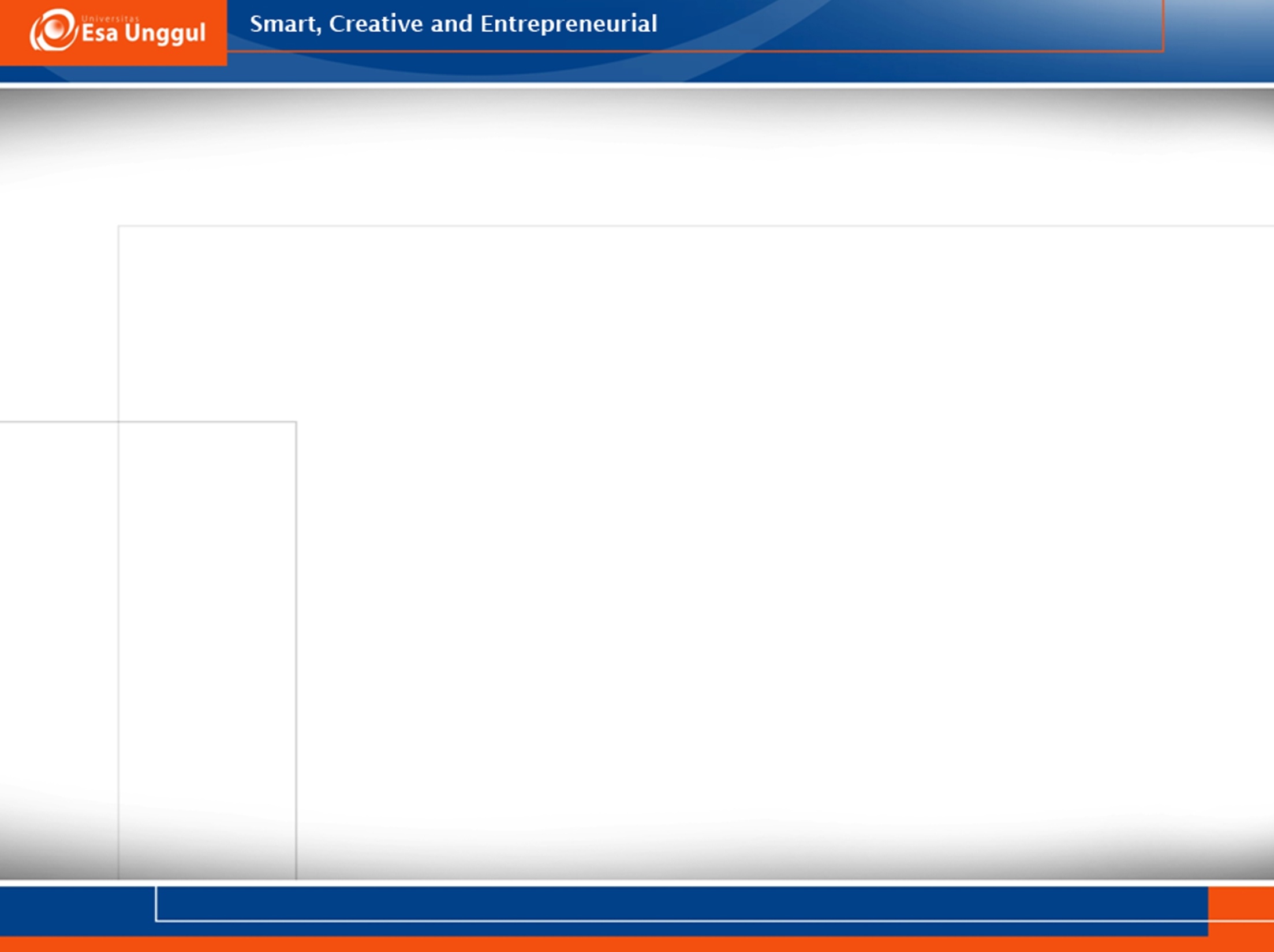 Tujuan Penelitian
Tujuan Umum
Tujuan Khusus
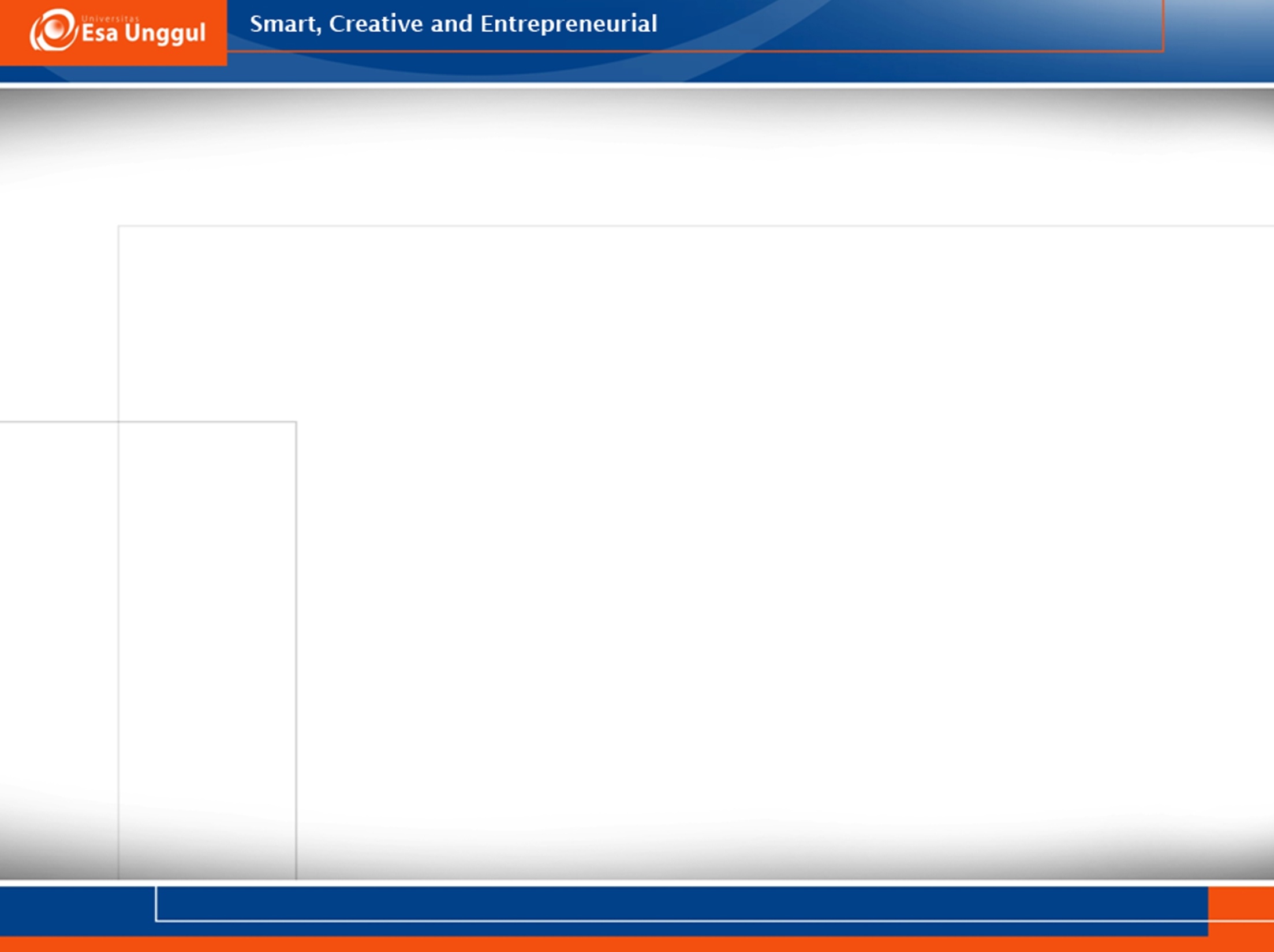 Tujuan Umum
Tujuan umum adalah tujuan yang lebih luas dari tujuan khusus 
Tujuan umum adalah tujuan yang merangkum tujuan khusus
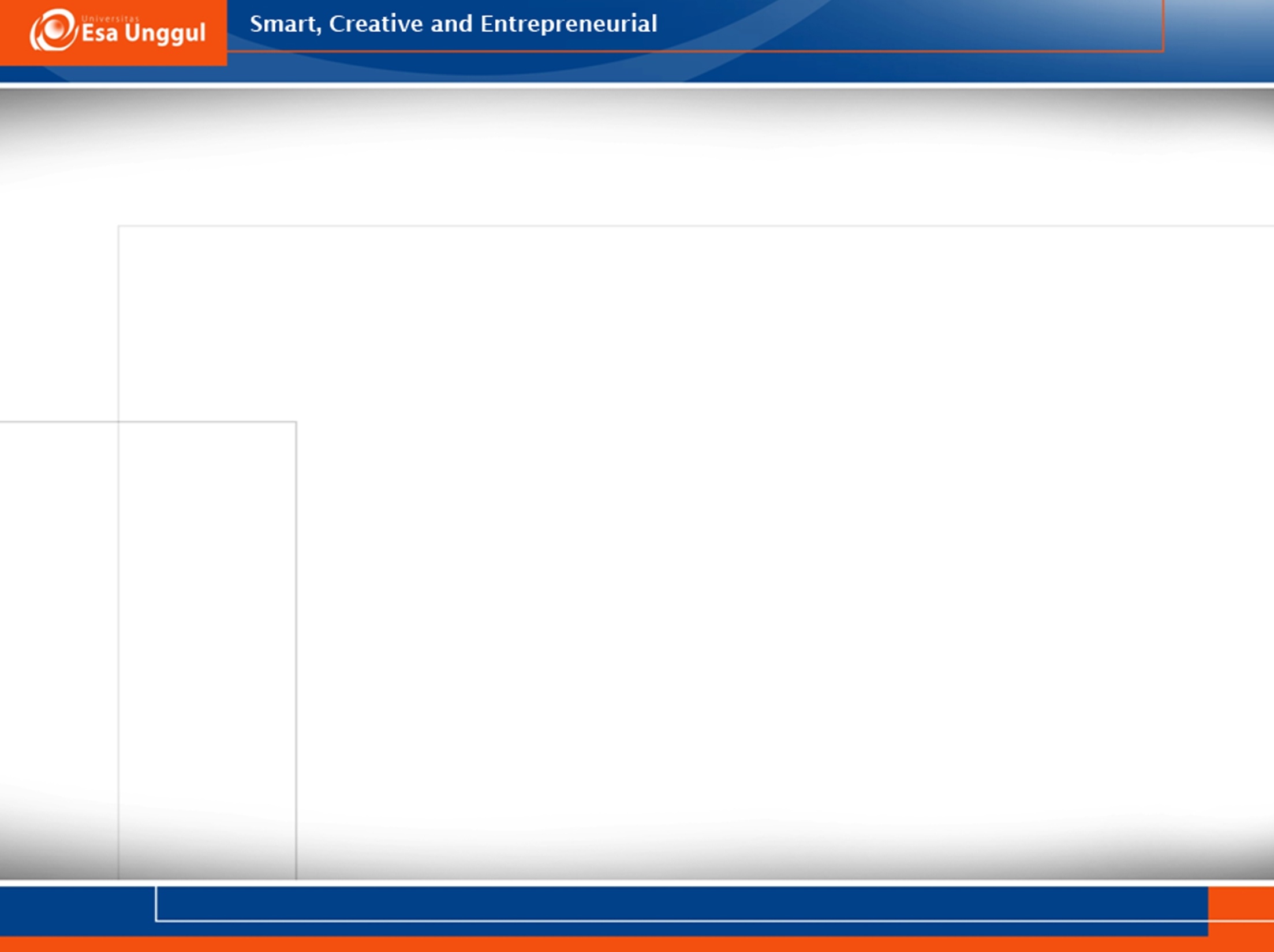 Tujuan Khusus
Tujuan khusus mengandung hal-hal lebih rinci yang ingin dicapai oleh peneliti. Merupakan uraian yang lebih detail dari tujuan umum.
Tujuan khusus harus konsisten dengan pertanyaan penelitian. Jika pertanyaan penelitian ada lima maka tujuan khusus juga ada lima. Pertanyaan penelitian nomor satu harus konsisten dengan tujuan khusus penelitian nomor satu. Pertanyaan penelitian nomor dua harus konsisten dengan tujuan khusus penelitian nomor dua, begitu seterusnya.
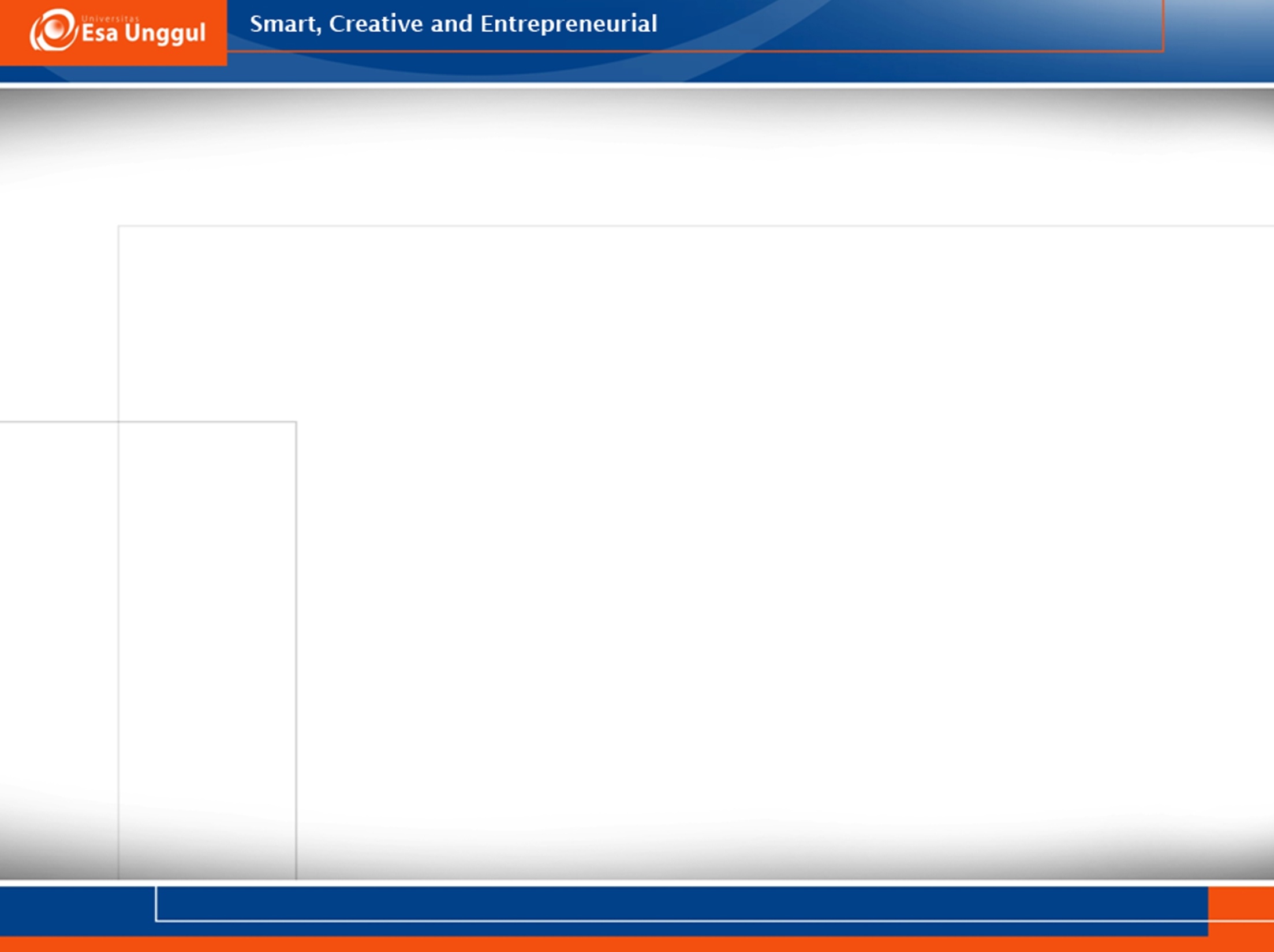 Syarat perumusan tujuan
Memakai kata kerja
Setiap tujuan mengandung satu aspek yang akan dicapai
Tujuan harus dapat diukur
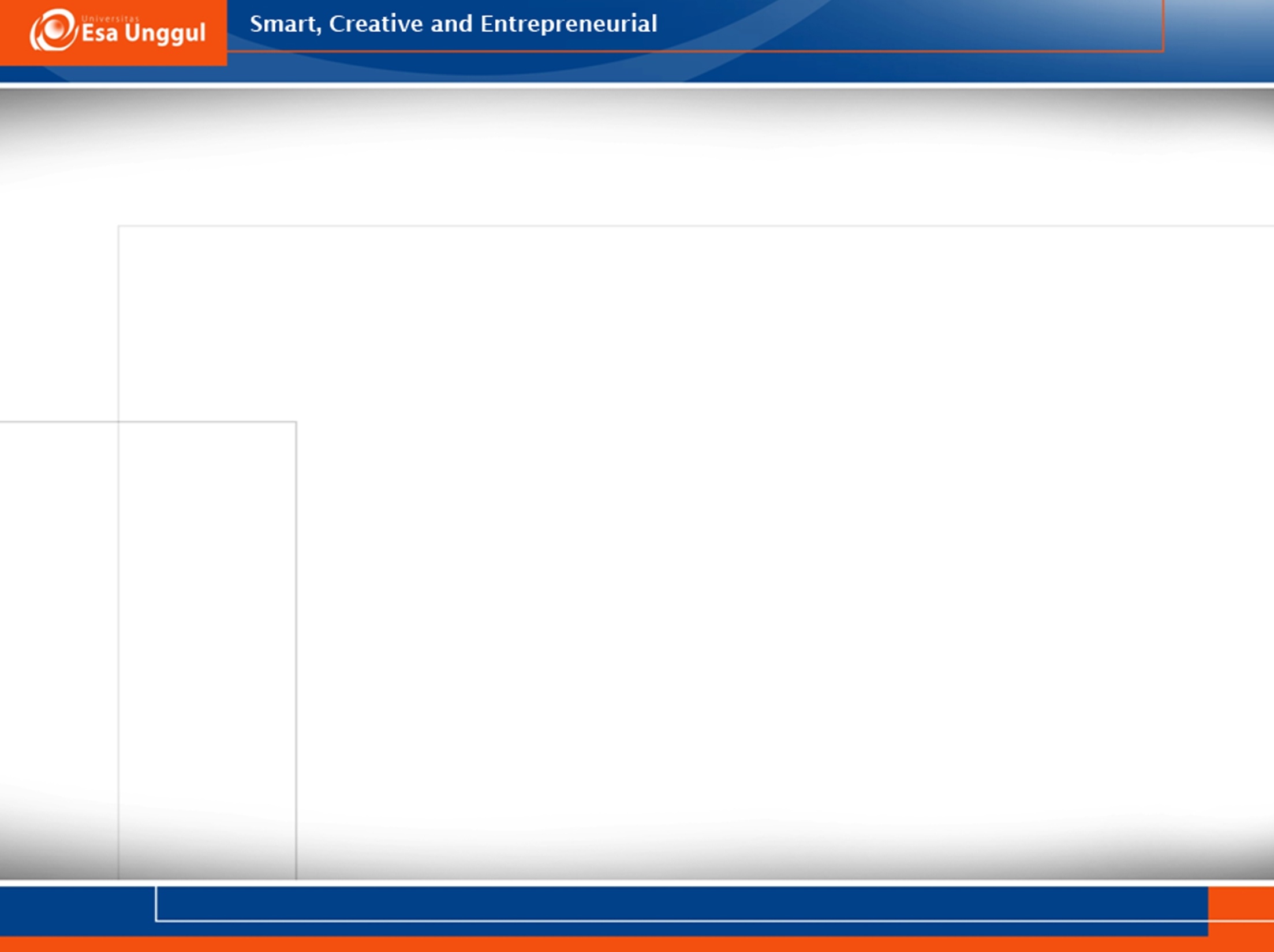 Contoh
Judul Penelitian: Analisis Perkiraan Kebutuhan Tenaga Kerja Rekam Medis di RS X
Latar Belakang Masalah: Berdasarkan survey pendahuluan rata- rata kunjungan pasien rawat jalan RS X mencapai 200 pasien per hari dengan 3 petugas pendaftaran sehingga menyebabkan antrian yang panjang, dan dalam pelaksanaan pelayanan pendaftaran dibantu oleh 1 atau 2 petugas lain seperti sopir maupun bidan desa.
Rumusan masalah: Berapakah perkiraan jumlah tenaga kerja yang dibutuhkan sesuai dengan beban kerja di RS X pada tahun 2013?
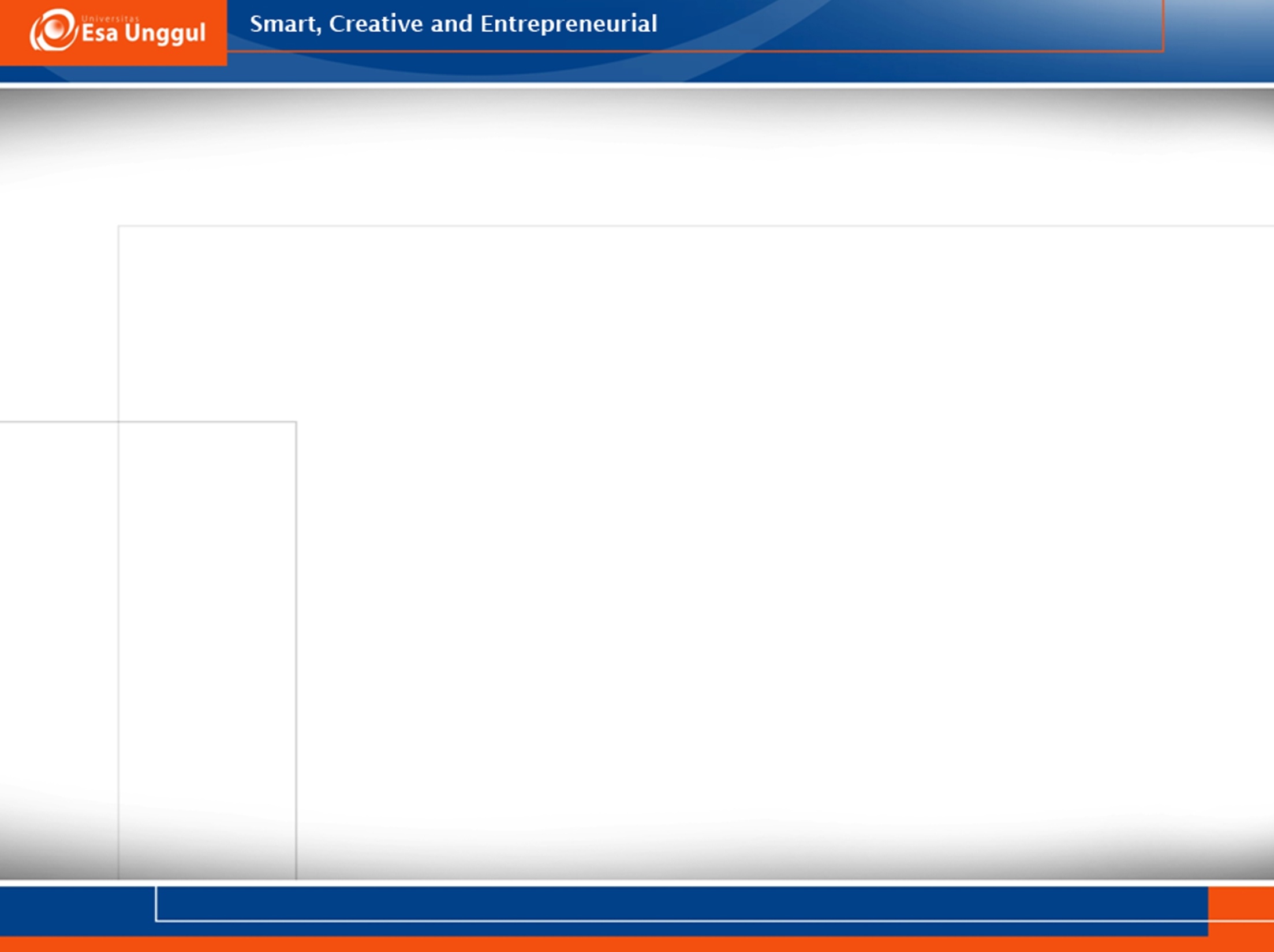 Contoh perumusan tujuan
Tujuan umum: Mengetahui perkiraan kubutuhan tenaga kerja berdasarkan beban kerja di RS X
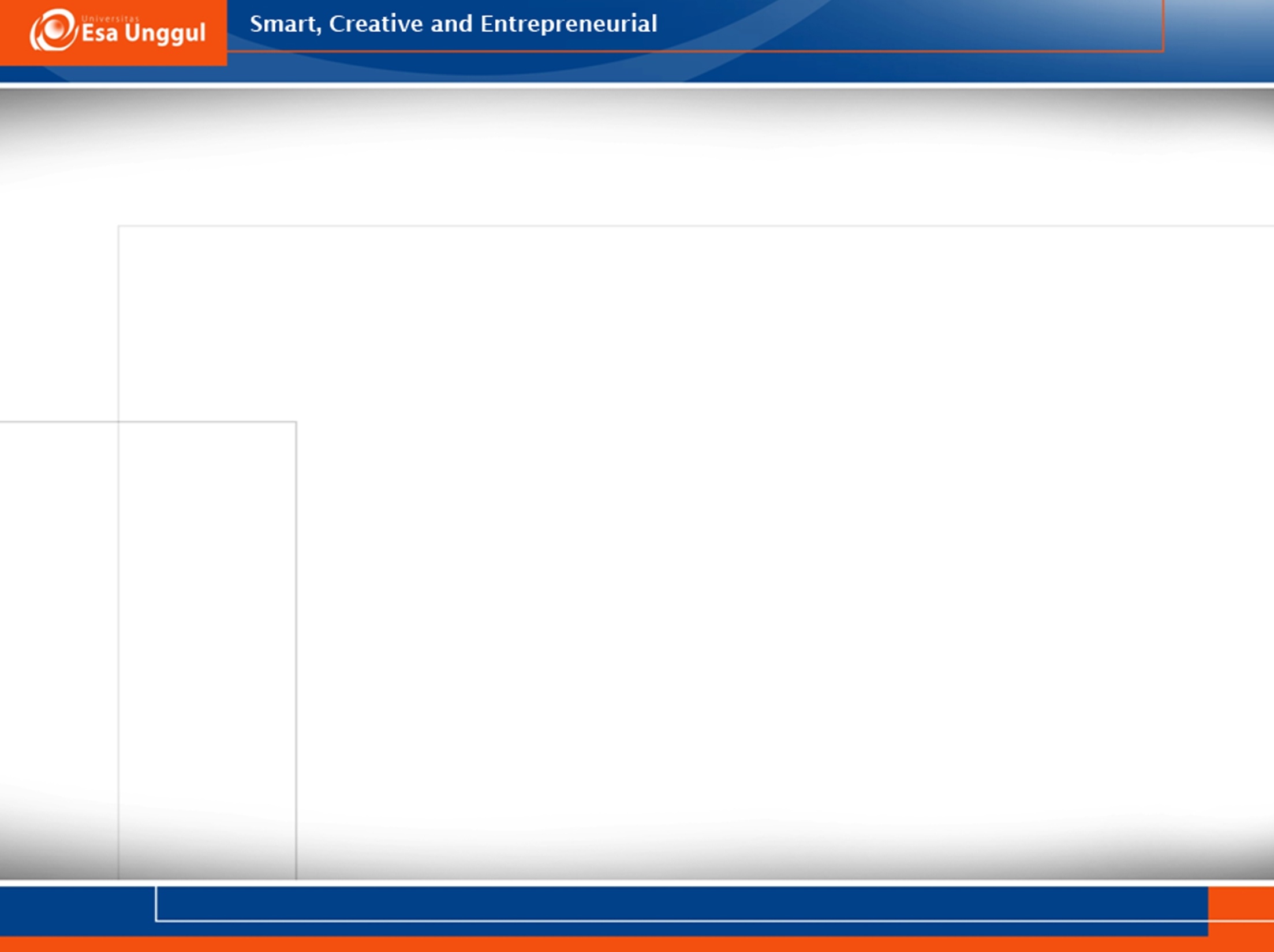 Contoh perumusan tujuan
Tujuan khusus:
Mengetahui diskripsi kegiatan pokok di TPPRJ RS X
Mengetahui waktu kerja yang tersedia di TPPRJ RS X selama 1 tahun, yaitu tahun 2013
Mengetahui standar beban kerja di TPPRJ RS X .
Mengetahui standar kelonggaran di TPPRJ RS X .
Mengetahui kuantitas kegiatan pokok diTPPRJ RS X pada tahun 2010-2012 untuk menghitung kuantitas kegiatan pokok di TPPRJ RS X pada tahun 2013.
Menghitung perkiraan jumlah kebutuhan tenaga kerja di TPPRJ RS X pada tahun 2013.